Management of renal cell carcinomaRenal Module4th Year MBBS
Dr Kiran Fatima
Pathology Department
Rawalpindi Medical University
MOTTO OF RMU
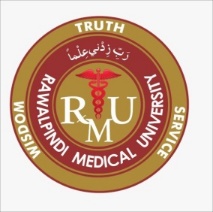 VISION OF RMUTHE DREAM/ TOMORROW
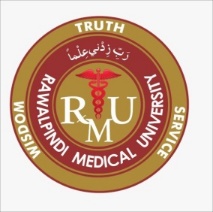 To impart evidence based research oriented medical education
To provide best possible patient care
To inculcate the values of mutual respect and ethical practice of medicine
PROF UMAR’S LGIS MODEL
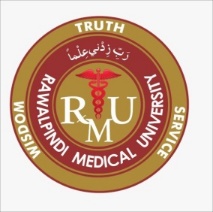 How to use HEC digital library
Steps to Access HEC Digital Library
Go to the website of HEC National Digital Library.
On Home Page, click on the INSTITUTES.
A page will appear showing the universities from Public and Private Sector and other Institutes which have access to HEC National Digital Library (HNDL).
4. Select your desired Institute.
5.  A page will appear showing the resources of the institution
6. Journals and Researches will appear
7. You can find a Journal by clicking on JOURNALS AND DATABASE and enter a keyword to search for your desired journal.
Core Content
Introduction
Management overview
Localized disease management
Surgery 		- radical nephrectomy		- nephron sparing surgery
Metastatic disease management
Palliative surgery
Radiotherapy
Chemotherapy
Targeted molecular therapy
Immunotherapy
Core Content
Management
Localized disease
Metastatic disease
8
Core Content
Management of localized disease
Localized disease
Surgery
9
Core Content
Surgery- radical nephrectomy
Gold standard treatment for localized RCC with contralateral normal kidney, adequate surgical margin.
Principles of surgery- Early ligation of renal artery and vein , removal of kidney including Gerota’s fascia, removal of ipsilateral adrenal gland.
10
Core Content
Nephron sparing surgery
Indications 1. Bilateral RCC 2. RCC in a solitary functioning kidney 3. Unilateral RCC with contralateral kidney under threat of its future function (Renal artery stenosis, Chronic pyelonephritis , Hydronephrosis, Ureteral reflux, Calculus disease, Systemic disease such as diabetes).4. Tumor less than 4cms with normal opposite kidney.
11
Core Content
Management of metastatic disease
12
Surgery
Core Content
Core Content
Palliative nephrectomy – Indicated in patients with
 Severe hemorrhage,
 Severe pain,
 Paraneoplastic syndrome
 or compression of adjacent viscera
 Solitary metastasis can be resected and may show some survival advantage
13
[Speaker Notes: Metastectomy is effective for single met’s only.

RCC bone met’s are osteolytic, hence whole body bone scans are usually -’ve, and serum calcium and ALP are usually normal. There may be a role for bisphosphonates such as zometa.]
Core Content
Surgery…
Resection of met’s 
in pt. not relieved from palliative RT
In solitary  mets.
Spontaneous regression of met’s
< 1 % of cases
only 4 (0.8%) of 474 patients in 9 series who underwent nephrectomy experienced regression of metastatic foci
14
Core Content
Radio therapy
Palliation
Used for local or symptomatic metastatic disease, such as painful osseous lesions or brain metastasis.
Higher doses (up to 35-40Gy) may be required to overcome radioresistance.
Symptomatic relief in 64-84% of patients
15
Core Content
Chemotherapy
RCC is a chemo resistant tumor. Phenomenon due to presence of multi drug resistant glycoprotein (MDR) in tumor cell - causes extrusion of the drug  
Conventional therapy has little to offer.
5-FU alone has a response rate of 10%, 
On-going clinical trials of combination chemotherapy including Gemcitabine and 5-FU.
Limited data reveals some response in non-clear cell RCC to Carboplatin, Cisplatin plus Gemcitabine.
16
Recent advances : targeted molecular therapy
Core Content
New treatment approach that targets only the cancer. 
In renal cell carcinoma patients, this type of therapy uses drugs that stop the new blood vessels from growing, and targets certain factors that cause the cells to grow. 
Tyrosine kinase (TK) inhibitors block the intracellular domain of the VGEF receptor
Sunitinib (Sutent)
Sorafenib (Nexavar)
17
Core Content
Immunotherapy
Systemic type of treatment used to improve the body’s natural defenses. 
 Boosts the immune system and slows down the cancer growth
Interferon (IFN)
Interleukin (IL -2)
18
Summary
RCC has increasing incidence 
Associated with tobacco and inherited disorders
Surgery is the only curative modality for Stage I, II, and III 
RCC is radio resistant, RT’s role in paliation
Stage IV disease holds poor prognosis despite advancements in molecular understanding
IL-2, Sorafenib, Sunitinib, and Temsirolimus are  FDA approved treatments for advanced RCC.
19
Family medicine
A 65-year-old male smoker with a history of hypertension presents with painless hematuria. A CT scan reveals a 4cm solid mass in the upper pole of his right kidney. No lymphadenopathy or distant metastasis is noted.
What is the most likely diagnosis? 
Renal cell carcinoma 
b) Renal cyst 
c) Urothelial carcinoma 
d) Angiomyolipoma
Take home message
Localized RCC is primarily treated with surgical removal (nephrectomy), either partial or radical, depending on tumor size and location. 
Advanced or metastatic RCC may require targeted therapies (like tyrosine kinase inhibitors) or immunotherapy to slow cancer growth. 
Surveillance after treatment is crucial to detect recurrence or metastasis, often involving imaging and clinical assessment.